ОФИЦИАЛЬНО-ДЕЛОВОЙСТИЛЬ РЕЧИ
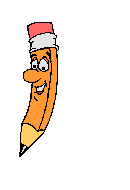 Деловой стиль речи используется в различных деловых бумагах (объявлениях, заявлениях, расписках, справках, отчётах и др.), инструкциях, законодательных документах.
ОбъявлениеВнимание!23 октября в 08.40 состоится урок русского языка в 6 классе. Урок будет проходить в кабинете №13 на третьем этаже.Учитель.
заявление
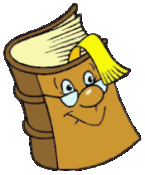 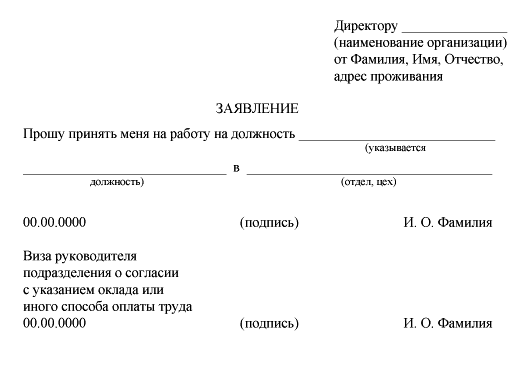 Расписка. 16 января 2009 года. Я, Иван Петрович Сидоров, 01 августа 1971 года рождения, паспорт № 12 34 567890, выдан 1 апреля 2002 года 2 отделом милиции Люберецкого УВД Московской области, зарегистрированный и проживающий по адресу: г. Москва, ул. Генерала Кузнецова, д. 1, кв. 1, взял в долг у Кузнецовой Ольги Николаевны, 01 сентября 1976 года рождения, паспорт 09 87 654321, выдан 1 мая 2003 года 1 ОМ Люберецкого УВД Московской области, проживающего по адресу: г. Москва, Жулебинский бульвар, д. 1 кв. 1, под 50 (пятьдесят) процентов годовых 10.000 (десять тысяч) рублей, которые обязуюсь вернуть до 16 января 2010 года вместе с процентами.подпись
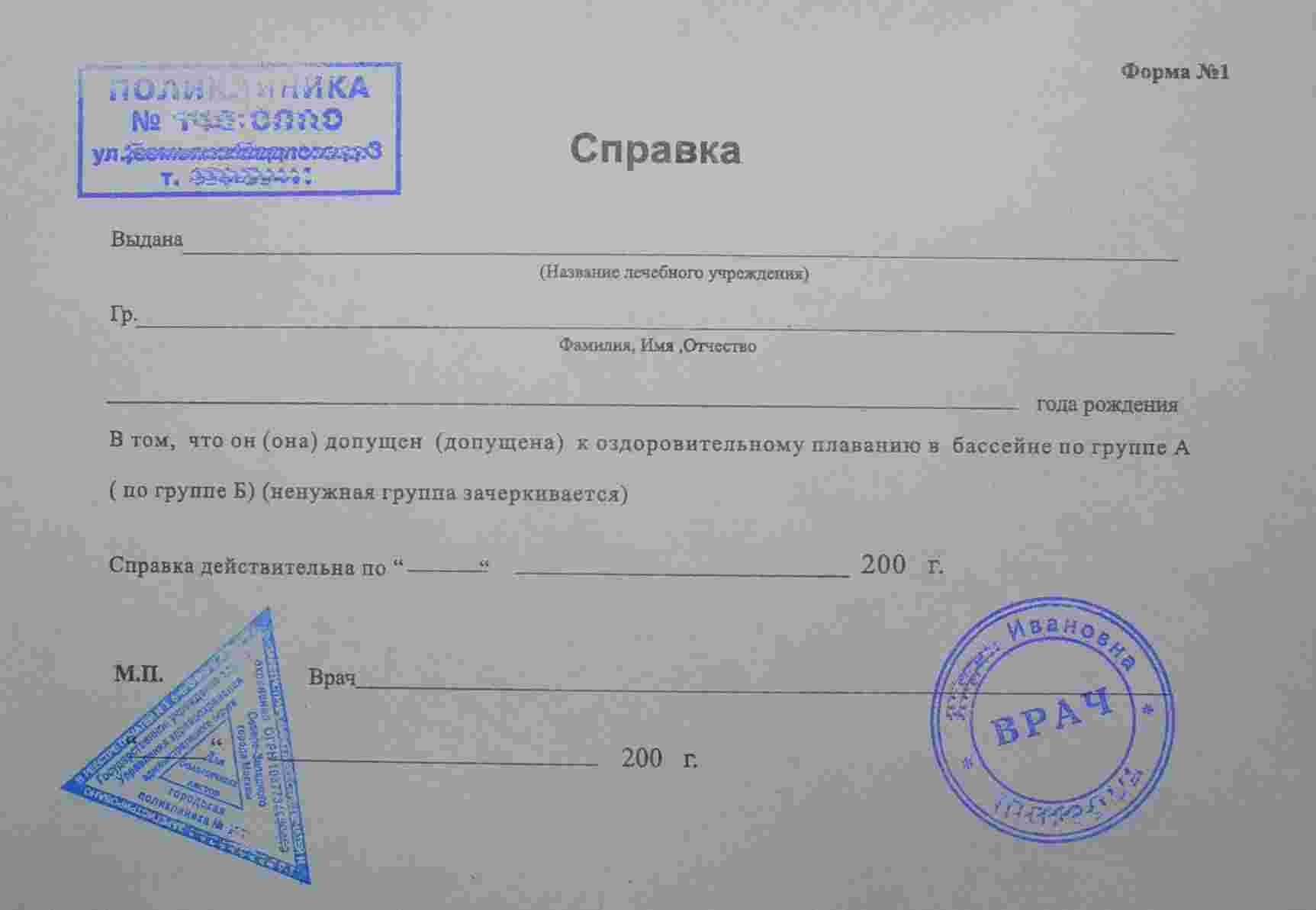 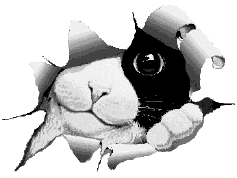 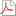 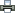 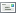 отчёт
Районный конкурс детского творчества «Новый Год и Рождество» проходил в Доме детского творчества «На реке Сестре с 11 декабря 2010 года до ¬18 января 2011 года.Организатор конкурса – ДДТ «На реке Сестре».Цели:• Выявление и поддержка талантливых детей разных возрастных групп в области художественного творчества;• Объединение усилий учреждений образования, домов творчества, ДОУ, подростково-молодёжных клубов в деле воспитания школьников и дошкольников.• Содействовать духовному, нравственному и эстетическому воспитанию подрастающего поколения Курортного района, распространению знаний о зимних народных традициях.На конкурс было представлено более 100 работ учащихся из 17 образовательных учреждения Курортного района:  ДДТ «На реке Сестре», ДДТ г.Зеленогорска, ДЮЦ «Восход», ДЮЦ «Молодость», МЦ «Репино», Арт-студия «Впечатление» ,ГОУ №466, №434, №445, №656, №437, ГДОУ №17, №22, № 24, №27, №28, № 30В конкурсе-выставке приняли участие дети от 5 до 16 лет.Работы рассматривались в двух номинациях: художественный рисунок, декоративно-прикладное творчество.В жюри конкурса были приглашены: Егорова Марина Владимировна – член союза художников, педагог, Щекотова Марина Анатольевна – методист по ИЗО ДДТ «На реке Сестре», Сундукова Светлана Сергеевна – педагог ДДТ «На реке Сестре».В Номинации ИЗО определены следующие победители:5-6 летПопов Федор «Танец снеговиков» ГДОУ № 28, Зябликов Руслан «Новый год в лесу» ГДОУ № 24 (Сухова Е.О)Сапелова Ксения «Новый год уже наступил» ДДТ «На реке Сестре» (Щекотова М.А.) В Номинации ДПИ определены следующие победители:5-6 летПодготовительная группа ГДОУ № 17 «Сказочный лес» (Новикова М.И, Назарова М.В)Дягтерева Дарья «Кот – символ года» ДДТ «На реке Сестре» (Цинадзе М.М)Тихонова Марта «Снеговик» ГДОУ№ 28 (Кочина Л,Г)Итоги выставки подведены 19 ноября 2010 года  
Справку составила методист ДДТ «На реке Сестре» Щекотова Марина Анатольевна
инструкция
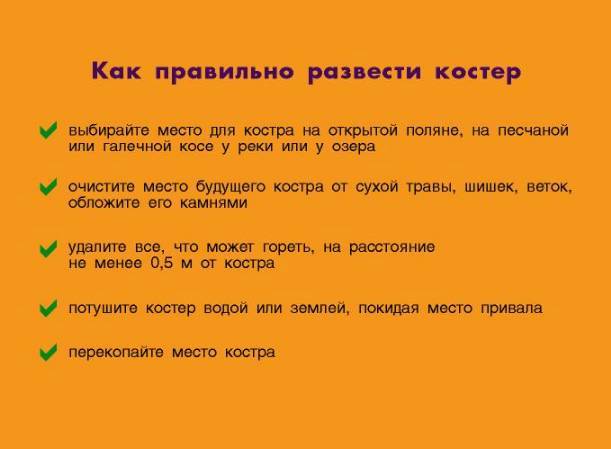 Законодательные документы
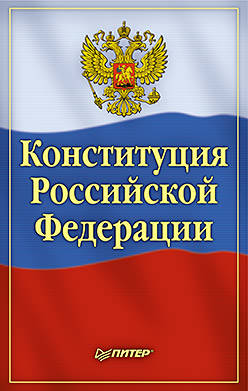 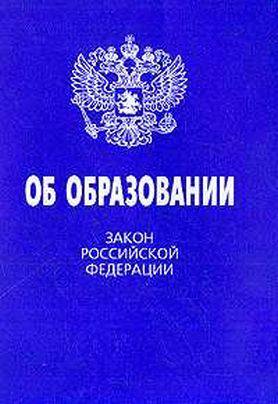 Задачи делового стиля речи – сообщить сведения, имеющие практическое значение; дать точные указания, рекомендации.
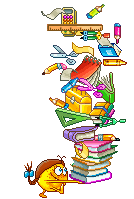 Высказывание в деловой речи обычно бывает:     - официальным;     - точным;     - бесстрастным (лишённым эмоций).
1- много  Речевая ситуация     0/0                                            сообщение                                              (+ воздействие)
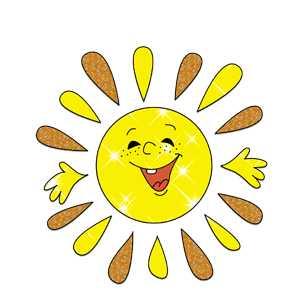